入力例１に対する動作の説明
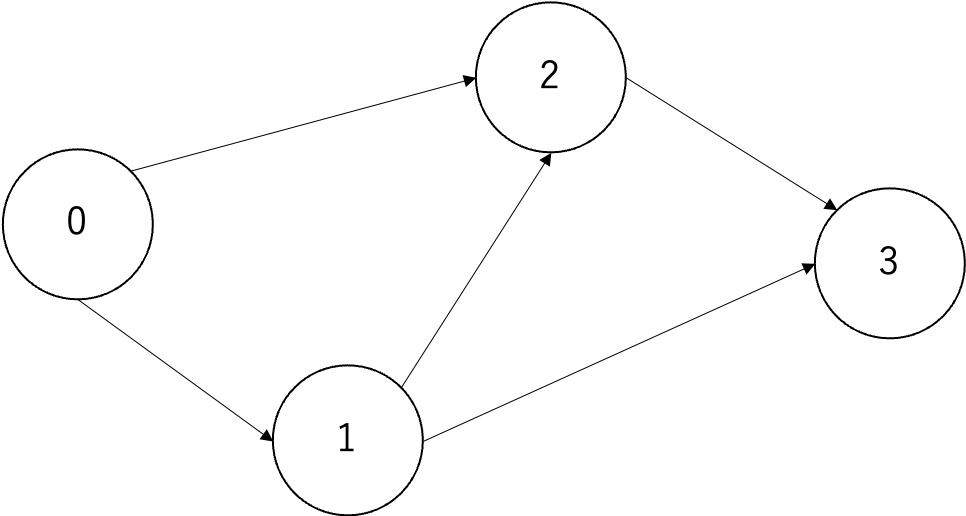 Graph = [[1, 2], 
	[3, 0, 2], 
	[1, 0, 3], 
	[1, 2]]
0
初期値
que	= [0]
dist 	= [0, None, None, None]
cnt  	= [1, 0 , 0, 0]
1
2
3
赤の街が１つ目のforが
参照している部分
Graph = [[1, 2], 
	[3, 0, 2], 
	[1, 0, 3], 
	[1, 2]]
0
肌色の街が２つ目のforで
参照する予定の部分
que	= [0]
dist 	= [0, None, None, None]
cnt  	= [1, 0 , 0, 0]
1
2
3
Graph = [[1, 2], 
	[3, 0, 2], 
	[1, 0, 3], 
	[1, 2]]
0
オレンジ色の街が２つ目のforが
参照している予定の部分
que	= [0, 1]
dist 	= [0, 1, None, None]
cnt  	= [1, 1 , 0, 0]
1
2
3
Graph = [[1, 2], 
	[3, 0, 2], 
	[1, 0, 3], 
	[1, 2]]
0
que	= [0, 1, 2]
dist 	= [0, 1, 1, None]
cnt  	= [1, 1 , 1, 0]
1
2
3
Graph = [[1, 2], 
	[3, 0, 2], 
	[1, 0, 3], 
	[1, 2]]
0
que	= [0, 1, 2]
dist 	= [0, 1, 1, None]
cnt  	= [1, 1 , 1, 0]
1
2
3
Graph = [[1, 2], 
	[3, 0, 2], 
	[1, 0, 3], 
	[1, 2]]
0
que	= [0, 1, 2, 3]
dist 	= [0, 1, 1, 2]
cnt  	= [1, 1 , 1, 1]
1
2
3
Graph = [[1, 2], 
	[3, 0, 2], 
	[1, 0, 3], 
	[1, 2]]
0
que	= [0, 1, 2, 3]
dist 	= [0, 1, 1, 2]
cnt  	= [1, 1 , 1, 1]
1
2
何もしない
3
Graph = [[1, 2], 
	[3, 0, 2], 
	[1, 0, 3], 
	[1, 2]]
0
que	= [0, 1, 2, 3]
dist 	= [0, 1, 1, 2]
cnt  	= [1, 1 , 1, 1]
1
2
何もしない
3
Graph = [[1, 2], 
	[3, 0, 2], 
	[1, 0, 3], 
	[1, 2]]
0
que	= [0, 1, 2, 3]
dist 	= [0, 1, 1, 2]
cnt  	= [1, 1 , 1, 1]
1
2
3
Graph = [[1, 2], 
	[3, 0, 2], 
	[1, 0, 3], 
	[1, 2]]
0
que	= [0, 1, 2, 3]
dist 	= [0, 1, 1, 2]
cnt  	= [1, 1 , 1, 1]
1
2
何もしない
3
Graph = [[1, 2], 
	[3, 0, 2], 
	[1, 0, 3], 
	[1, 2]]
0
que	= [0, 1, 2, 3]
dist 	= [0, 1, 1, 2]
cnt  	= [1, 1 , 1, 1]
1
2
何もしない
3
Graph = [[1, 2], 
	[3, 0, 2], 
	[1, 0, 3], 
	[1, 2]]
0
que	= [0, 1, 2, 3]
dist 	= [0, 1, 1, 2]
cnt  	= [1, 1 , 1, 2]
1
2
3
Graph = [[1, 2], 
	[3, 0, 2], 
	[1, 0, 3], 
	[1, 2]]
0
que	= [0, 1, 2, 3]
dist 	= [0, 1, 1, 2]
cnt  	= [1, 1 , 1, 2]
1
2
何もしない
3
Graph = [[1, 2], 
	[3, 0, 2], 
	[1, 0, 3], 
	[1, 2]]
0
que	= [0, 1, 2, 3]
dist 	= [0, 1, 1, 2]
cnt  	= [1, 1 , 1, 2]
1
2
何もしない
3
Graph = [[1, 2], 
	[3, 0, 2], 
	[1, 0, 3], 
	[1, 2]]
0
que	= [0, 1, 2, 3]
dist 	= [0, 1, 1, 2]
cnt  	= [1, 1 , 1, 2]
1
2
何もしない
3
Graph = [[1, 2], 
	[3, 0, 2], 
	[1, 0, 3], 
	[1, 2]]
0
que	= [0, 1, 2, 3]
dist 	= [0, 1, 1, 2]
cnt  	= [1, 1 , 1, 2]
1
2
何もしない
3
Graph = [[1, 2], 
	[3, 0, 2], 
	[1, 0, 3], 
	[1, 2]]
0
que	= [0, 1, 2, 3]
dist 	= [0, 1, 1, 2]
cnt  	= [1, 1 , 1, 2]
1
2
最終的な答え  ２
3